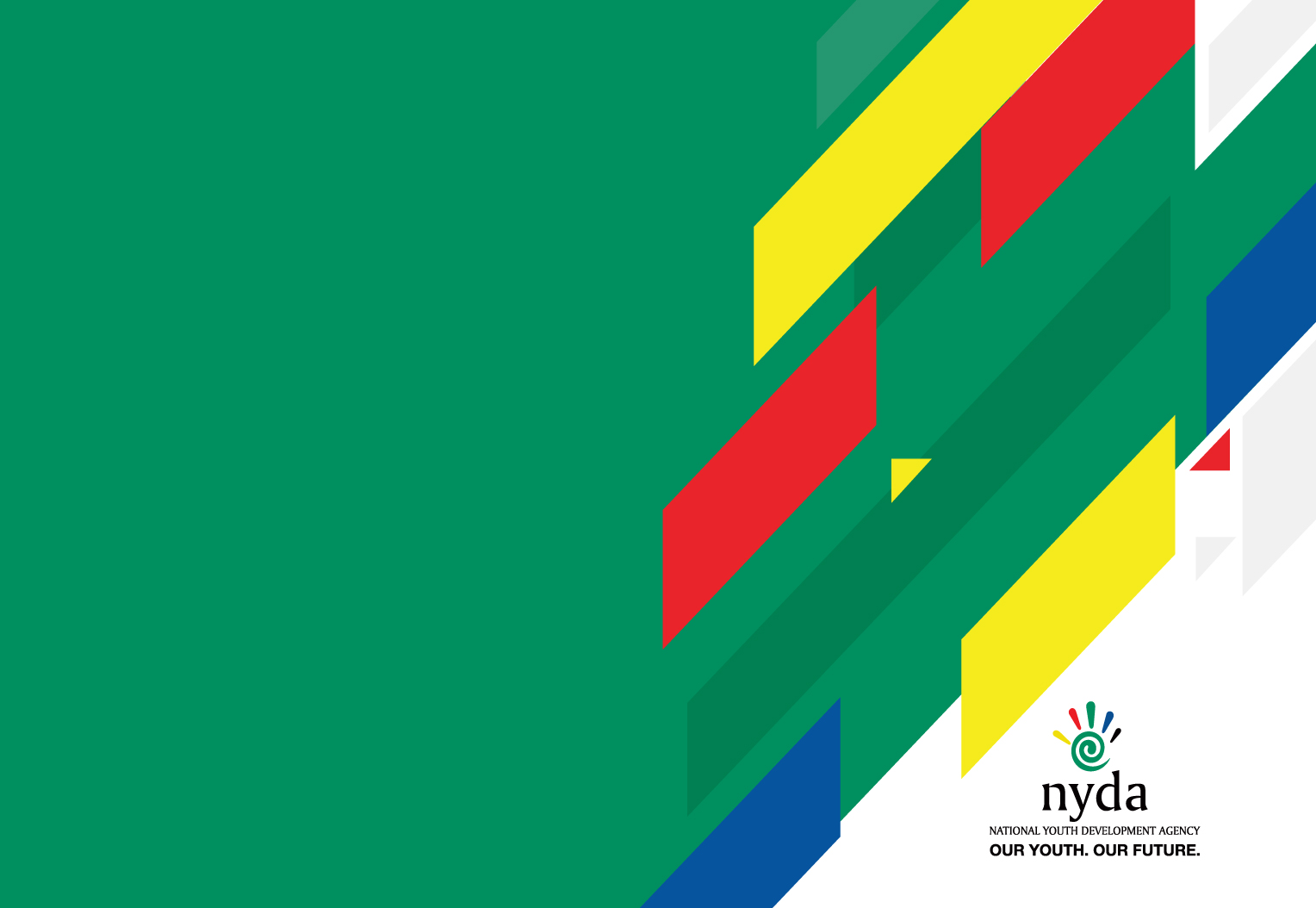 ADVERTISEMENT OF THE LEASE OF CORPORATE OFFICE SPACE FORNYDA HEAD OFFICE OVER A PERIOD OF SEVEN (7) YEARS.
NYDA CORPORATE HEAD OFFICE - RFP2023/24/NYDA
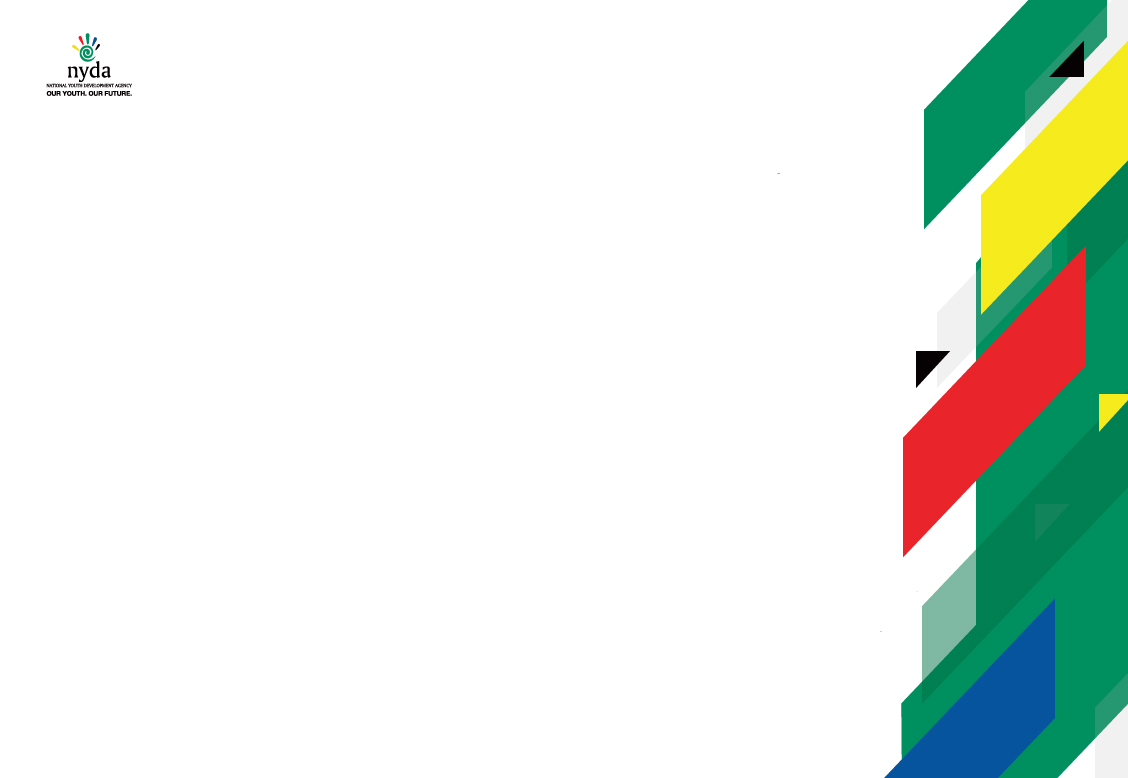 AGENDA
1
TERMS OF REFERENCE
2
OBJECTIVES, CONDITIONS AND REQUIREMENTS OF THE TENDER PROCEDURE
THREE (4) STAGE EVALUATION PROCESS
3
QUESTIONS
4
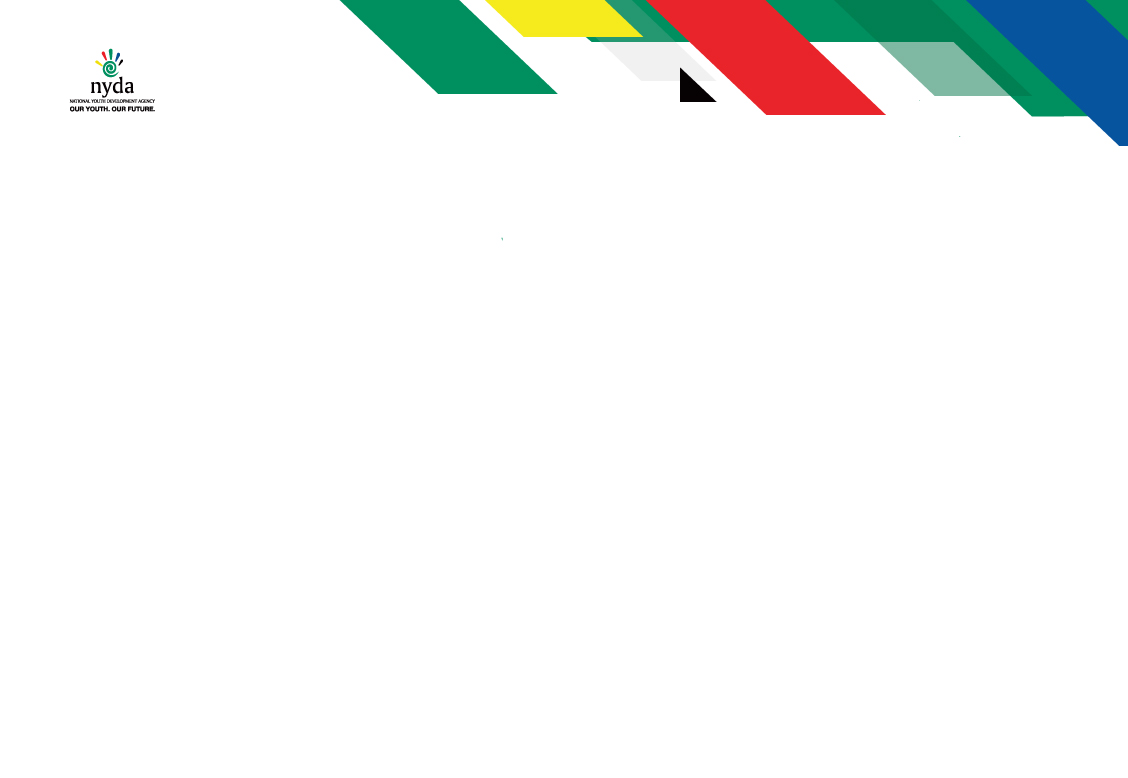 1. Terms of reference
TERMS OF REFERENCE ADVERTISEMENT OF THE LEASE OF CORPORATE OFFICE SPACE FOR NYDA HEAD OFFICE OVER A PERIOD OF SEVEN (7) YEARS.
1. PURPOSE AND OBJECTIVES OF THIS SUBMISSION

The purpose of this document is to request for tender for the lease of corporate office space for
the National Youth Development Agency (NYDA) Head Office over a period of seven years. The Head office building proposed should be situated within 5km radius closer to the current office.

The location of the corporate office space must be within walking distance (of or less than 5km) of
public transport services, clearly visible from major local traffic routes and feature an unimpeded, entrance to the public area from street level, ideally within close proximity to public parking facilities.
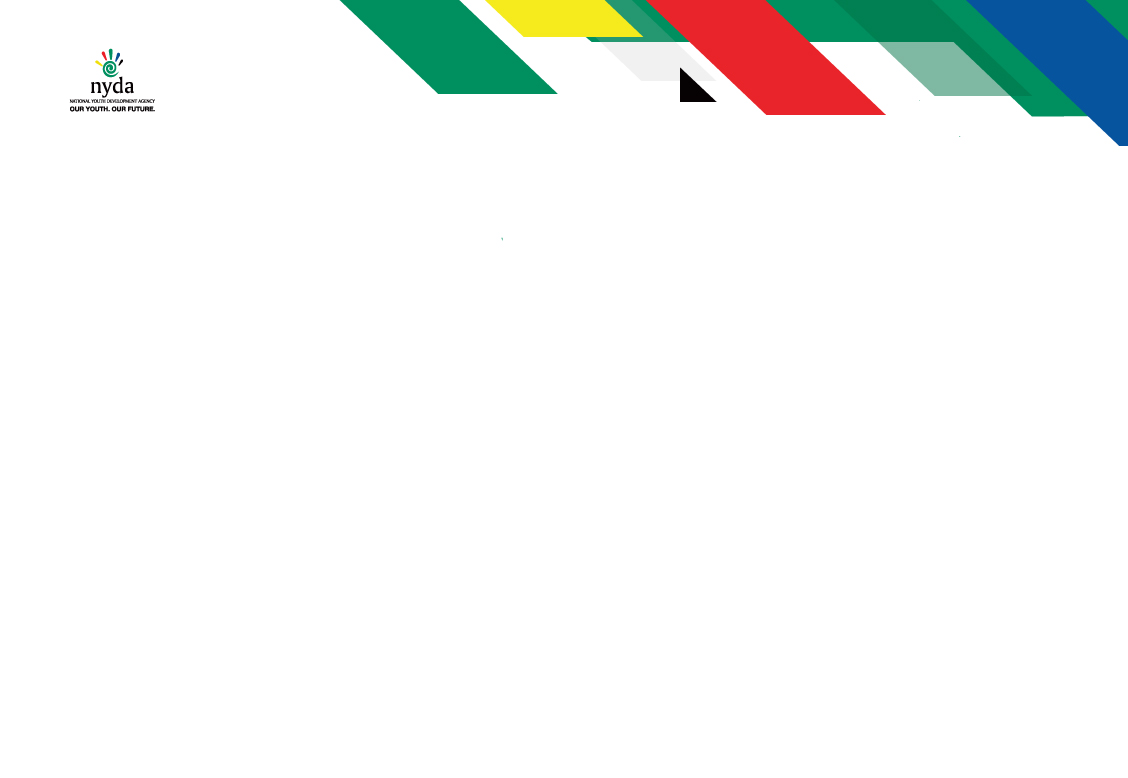 1. Terms of reference Continues….
1.1 Positive consideration will be given to public parking availability close to the proposed
premises. It is a further pre-requisite that the proposed new office be in proximity to retail banking facilities, shopping complex and other commercial nodes. Cognizance will be given to the security features of the proposed building/premises such as access control, alarm system, CCTV, perimeter fencing, etc. The overall security aspects of the proposed building/premises will be assessed with the physical evaluation of the premises, which is an integral part of the bid process.

1.2 National Youth Development Agency (NYDA) requires a corporate office space comprising of a
minimum of 4000m² and maximum of 4500m². The offices should be available for beneficial occupation as per tender documents TOR, for pre-start allowing the NYDA internal Procurement processes to be concluded following the project fit-out period of approximately five-month prior occupation. The envisaged lease commencement date is as per tender documents TOR.
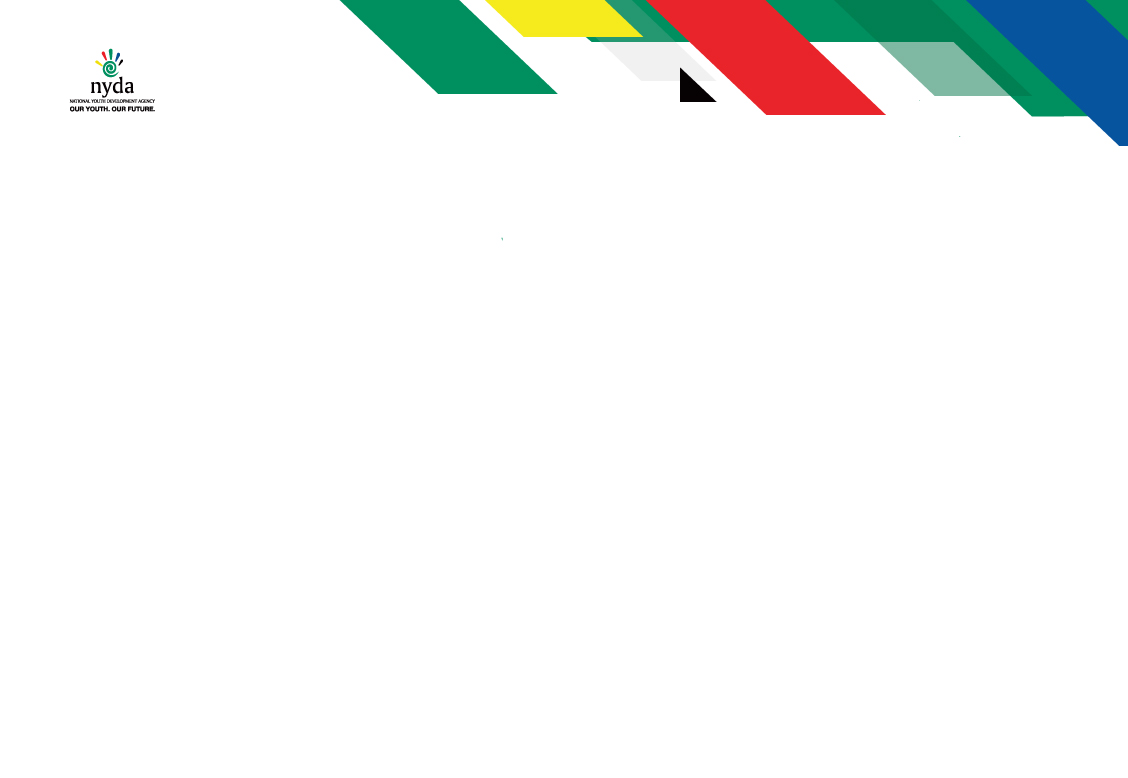 Terms of reference Continues….
The Characteristics of the building/premises shall cater for tenant installation as follows but not limited to:
Reception Area
CEO’s office with ensuite bathroom
Board Offices – Office Section with multiple offices and an Open Plan office.
Executives Offices
Senior Managers Offices
Managers offices
Open Plan Office Space
Hot Desk Area
Server Room(s)
Executive Boardrooms 
Meeting Rooms and Training Room Set-up
Office alterations and Renovations
Training room to cater for 100 candidates (subdividable)
Storage facilities
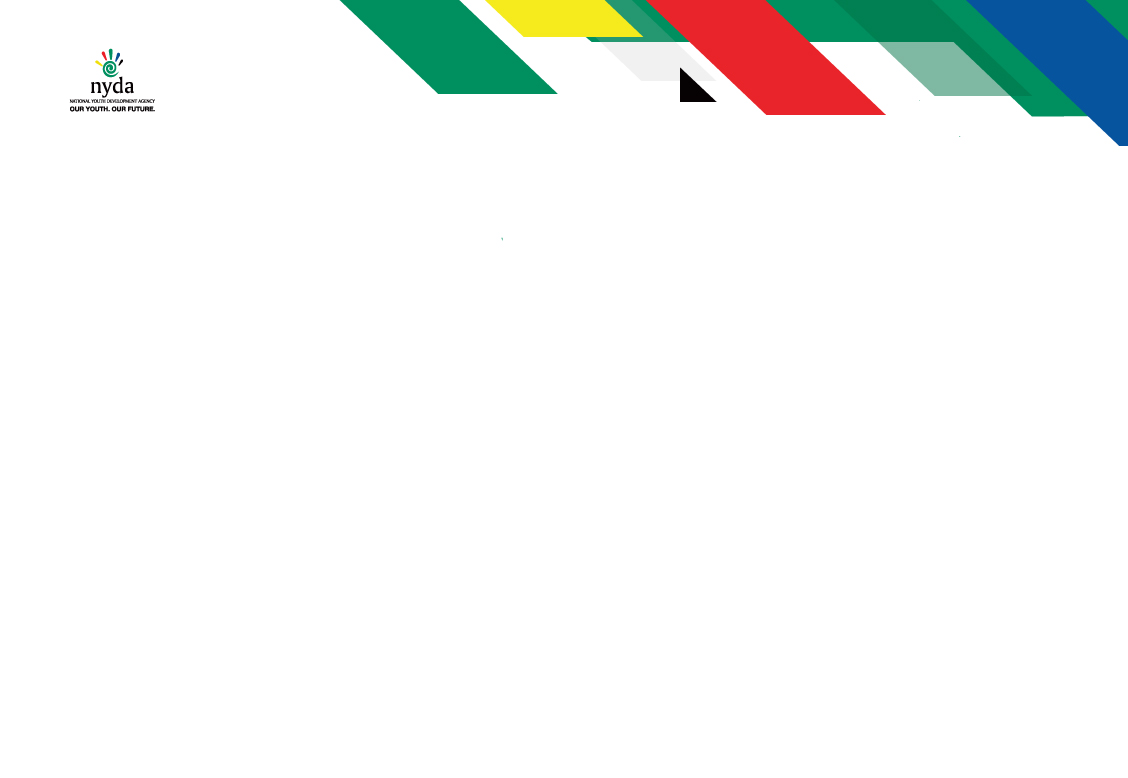 Terms of reference Continues….
The Characteristics of the building/premises shall cater for tenant installation as follows but not limited to:

Strong room and Archive room,
A typical open plan office space accommodation, which need to be easily assimilated on the premises and cater for any office alteration. The building should be user friendly and accessible for people with disabilities.
Sick bay – a room set aside for treatment or accommodation of the sick, 
Canteen and pre room (to cater for both Halaal and normal gourmet).
Eating/ Pause eating area,
Elevator available if the building has multiple floors,
Emergency evacuation escape routes,
Space available for a Gym,
Auditorium
Roof access for maintenance,
Basement/ underground parking and external shaded or covered parking. 
Available ablution facilities that can cater for both (ladies and Gents) in each floor or level, also paraplegic bathrooms for the physical impaired, 
Changing rooms with showers, locker cabinets area for staff, security personnel and housekeeping team.
IT dedicated storage,
CCTV room
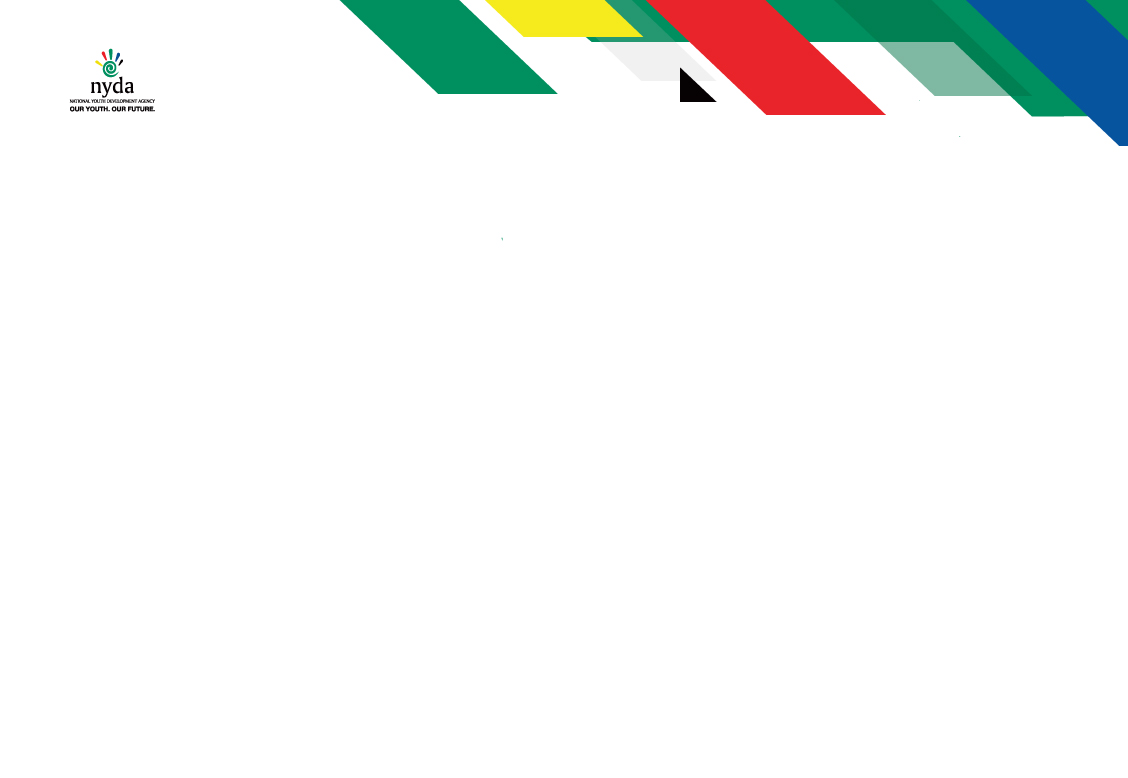 Terms of reference Continues….
Office specifications and measurements requirements includes but not limited to:

Estimated m² for office, training rooms, meeting rooms, etc.
CEO’s Office =75m² (Office, Meeting area, couch section and bathroom)
CEO PA’s office =15m²
CEO’s waiting area =9m²
Office of the Board (Chairs office) = 40m²
Executive Chairs Office = 30m²
Executive’s offices = 20m² x 8 Offices
Senior managers offices = 15m² x 12 offices
Managers offices = between 10m² and 12m² x 20 offices
Hot Desk area = 7m² x 2 each cluster
Big Boardroom (to cater for 30 delegates) 55m² x 1.
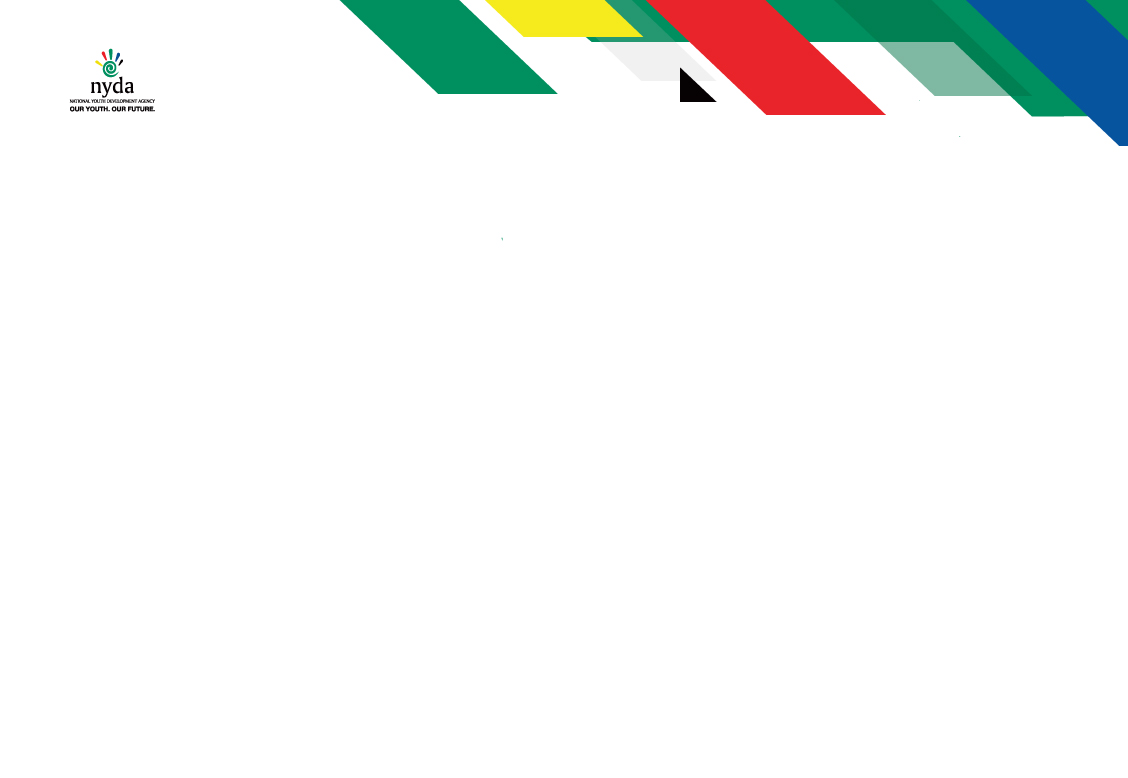 Terms of reference Continues….
Office specifications and measurements requirements includes but not limited to:

Small boardrooms (to cater for 12 delegates) = 30m² x 2 each cluster
Big meeting rooms (to cater for 15 delegates) = 40m² x 1 each cluster
Small meeting room (to cater for 12 delegates) = 30m² x 2 each cluster
Training room (to cater for 100 delegates) = 150m² x1
Auditorium = 220m² (able to subdivide) x 1
Multiple Server Rooms = 20m² x 3
Sick Room (Consulting room, Rest room and ensuite bathroom) = 45m²
kitchenette’s = 8m² x 1 each cluster
Gym x1 
Storage facilities = 10m² x 17 storages
Open plan office area to cater for 40 staff members for each cluster or unit.
Open plan office area to be made suitable for any office alterations when the need arises.
Underground parking bays for 100 parking spaces, outside covered parking for 100 spaces and open parking for 60 parking bays (minimum required parking of 200 parking bays).
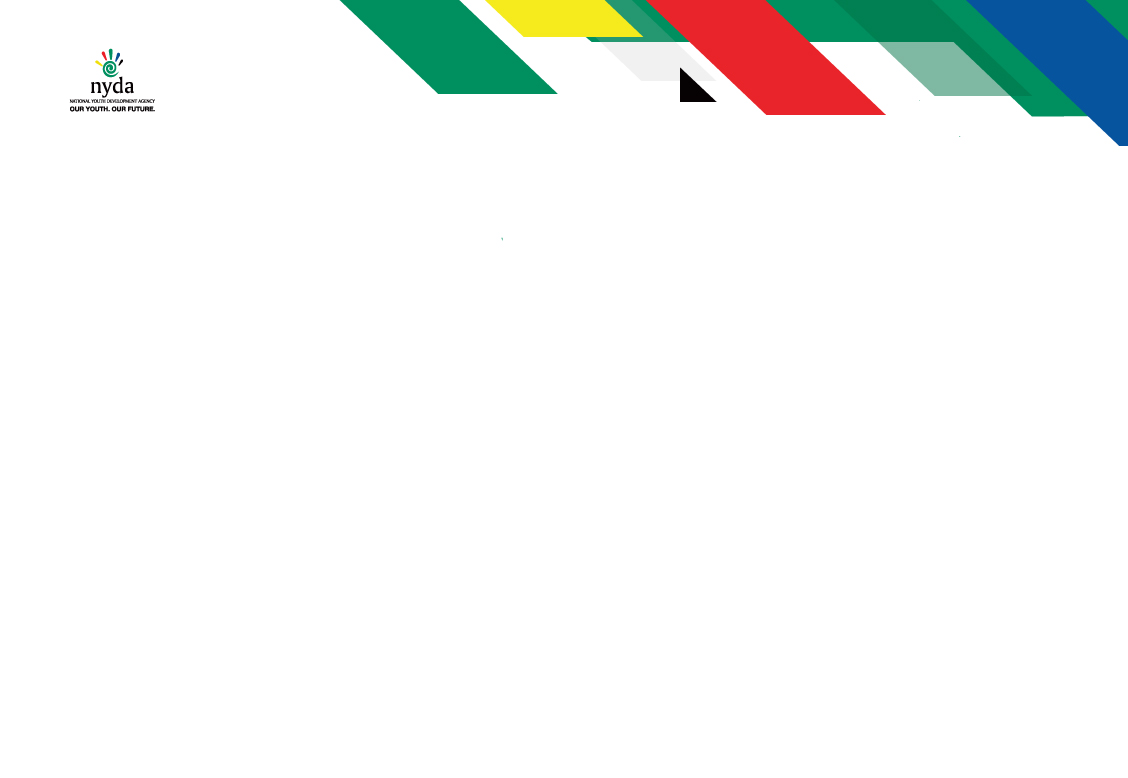 Terms of reference Continues….
The successful bidder shall be responsible for the maintenance of the building/premises. This shall include at least but not limited to the following :
Power backup Generator;
Windows; 
Roofs; 
HVAC - Servicing of Air Conditions , Fresh Air, cleaning of diffusers, filters, servicing and maintenance of HVAC units as per maintenance schedule.
Lightning protection; 
Electrical supply: Up to Distribution board; 
Fire Protection and Detection System; 
Servicing of Fire Protection Equipment (Fire Alarm Panel, Fire Extinguishers and Hose Reels);
Plumbing: Up to first fix; 
Lift service plan (if applicable)
Common area: Maintaining and up-keep, electrical reticulation; 
Storm water drainages, 
JoJo Tanks;
Parking, Grounds and gardens (if applicable)
Washing the external windows & facades; and 
Landlord’s will need to grant permission for the NYDA fit-out on the building for signage and IT microwave Installation. 
     NYDA will be responsible for, subject to the above listed items, for the interior wear and tear including the cleaning of the premises
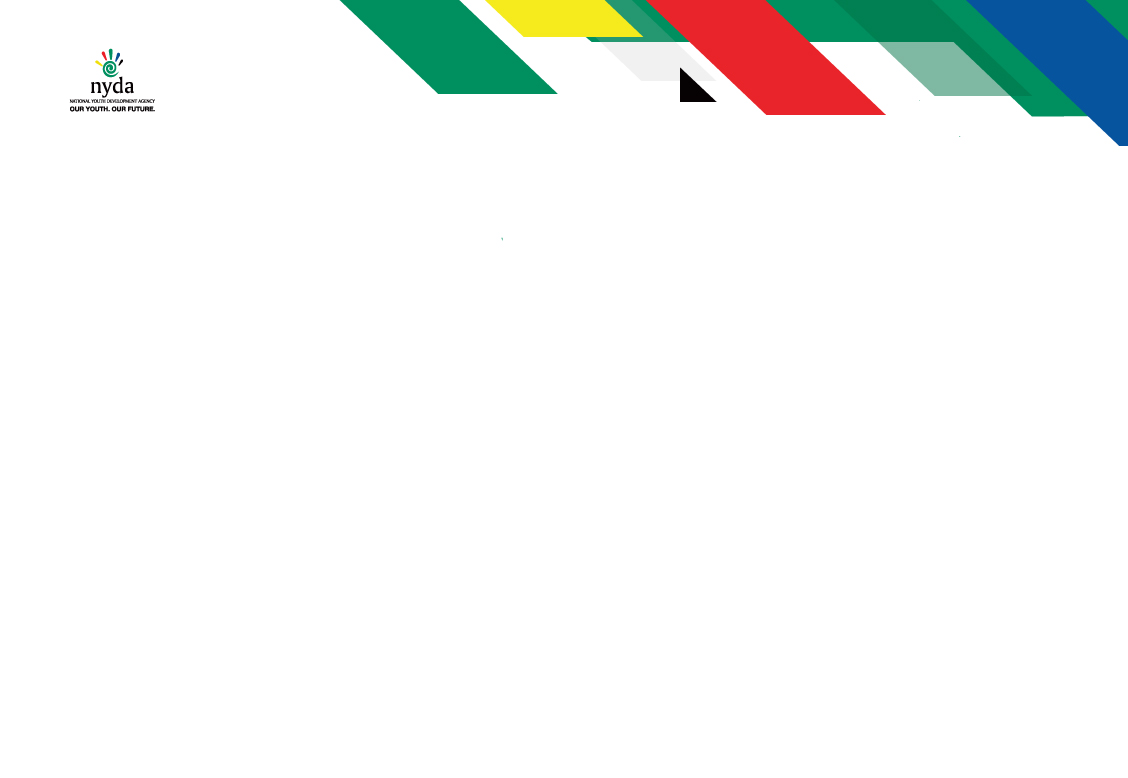 1. Terms of reference Continues ….
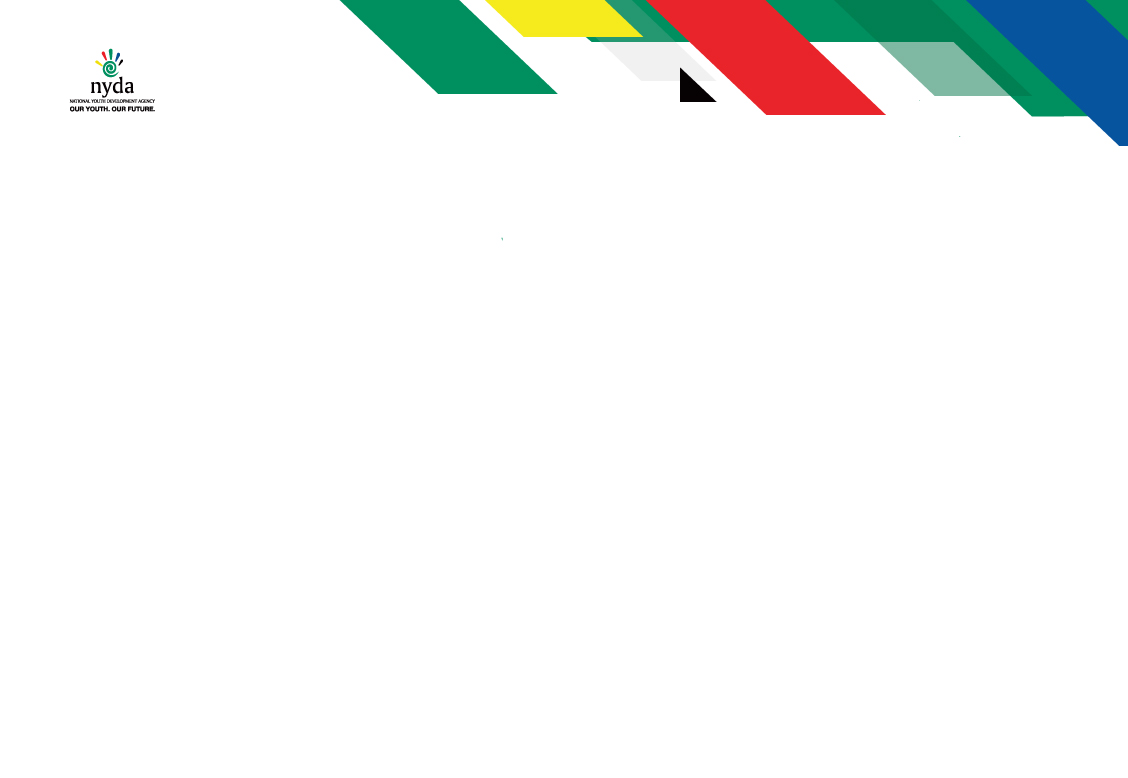 1. Terms of reference Continues ……
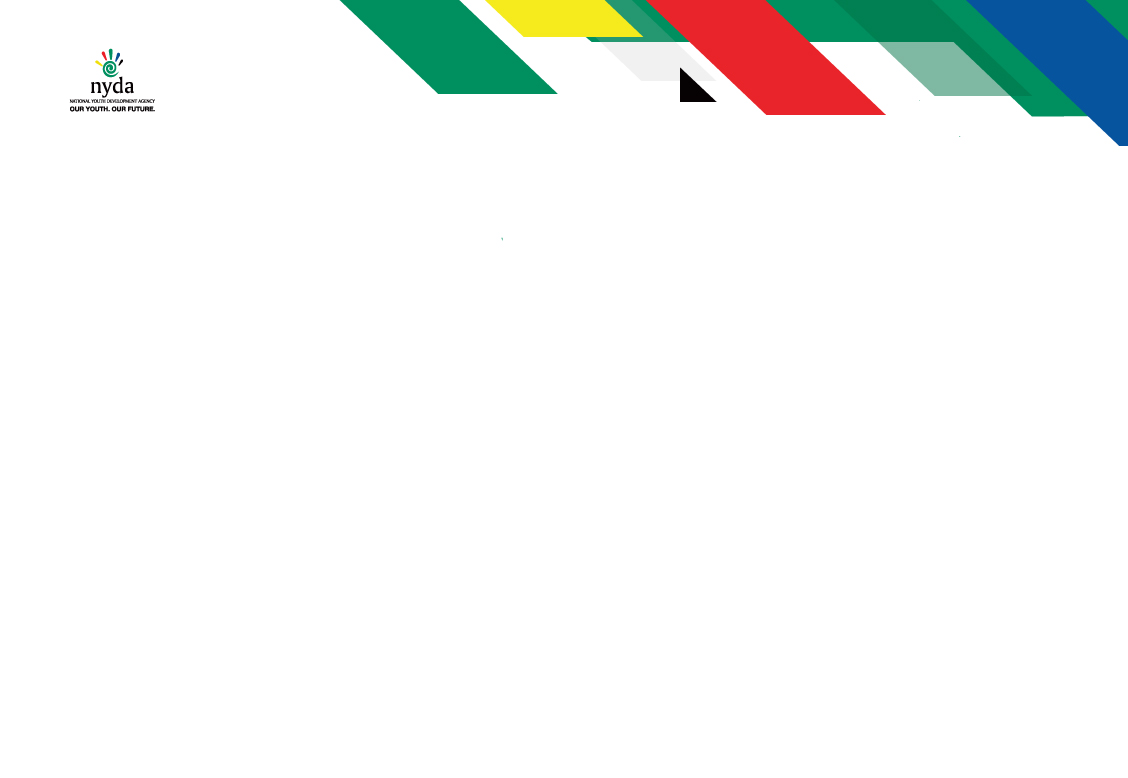 2. OBJECTIVES, CONDITIONS AND REQUIREMENTS OF THE TENDER PROCEDURE
All participating bidders must indicate their company name and company representative in Teams chat with contact details (email & number) 

Bidders are reminded: Telephonic request for clarification will not be accepted. Any clarification required by a bidder regarding the meaning and interpretation of the Terms of Reference or any aspect concerning the bid must be requested in writing via email from SCM (tenders@nyda.gov.za).
Written questions of clarification must be sent on or before 16 October 2023 at 16h00

A reply to all questions and answers is intended to be sent by email to all prospective bidders as follows:
Date: 17 October : 2023
The bid number (RFP2023/24/NYDA) should always be quoted in all correspondence.
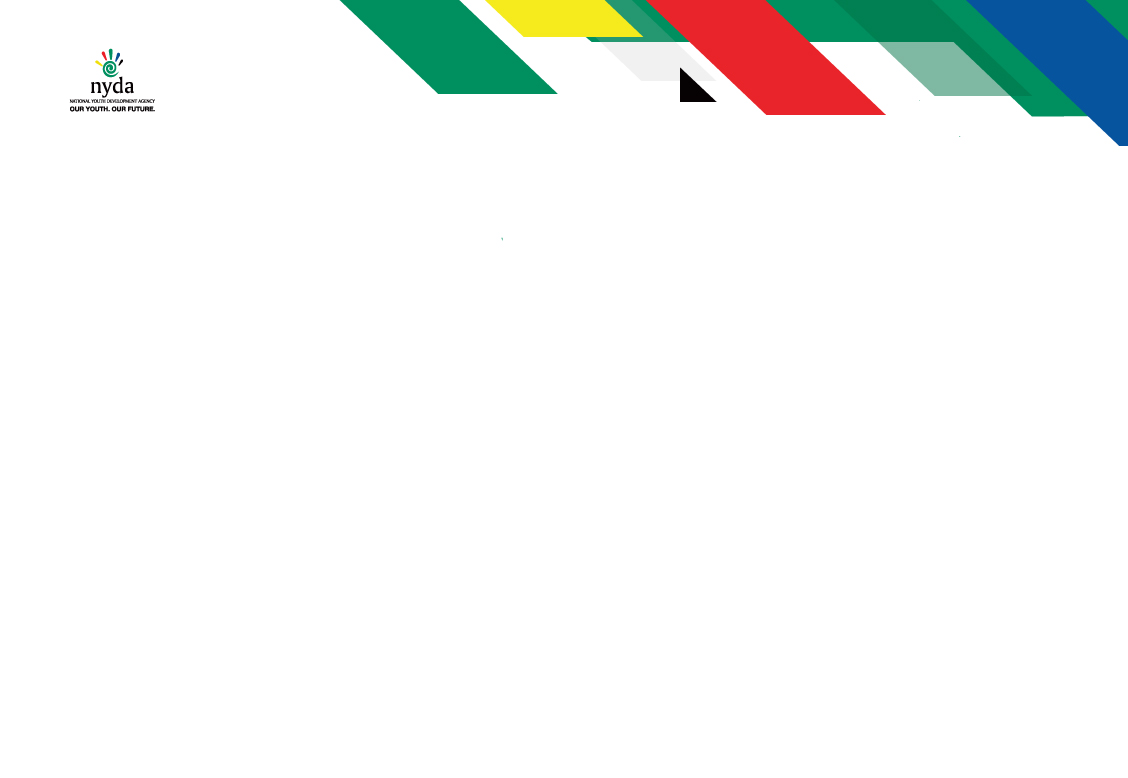 2. OBJECTIVES, CONDITIONS AND REQUIREMENTS OF THE TENDER PROCEDURE CONTINUES……
A submission of one original hardcopy version must be the original submission, clearly marked "Original" and a softcopy/electronic version in PDF-Format digital copied versions of the original (Flash-drive/USB/Memory Stick)
The original and a copy must contain the same information and must be clearly marked and professionally presented.
Bids should be submitted in a sealed envelope, marked with:
Bid number: RFP2023/24/NYDA
Bid Description: Advertisement of the lease of corporate office space for NYDA Head Office over a period of seven (7) years.
The name and address of the bidder
Bids must be submitted on or before 11am on Tuesday, 24 October 2023.
Bids which are submitted after the closing date and time  will not be accepted.
Bidder’s representative are encouraged to share the information with the person who will be compiling the bid document to ensure that the requirements of the tender are understood.
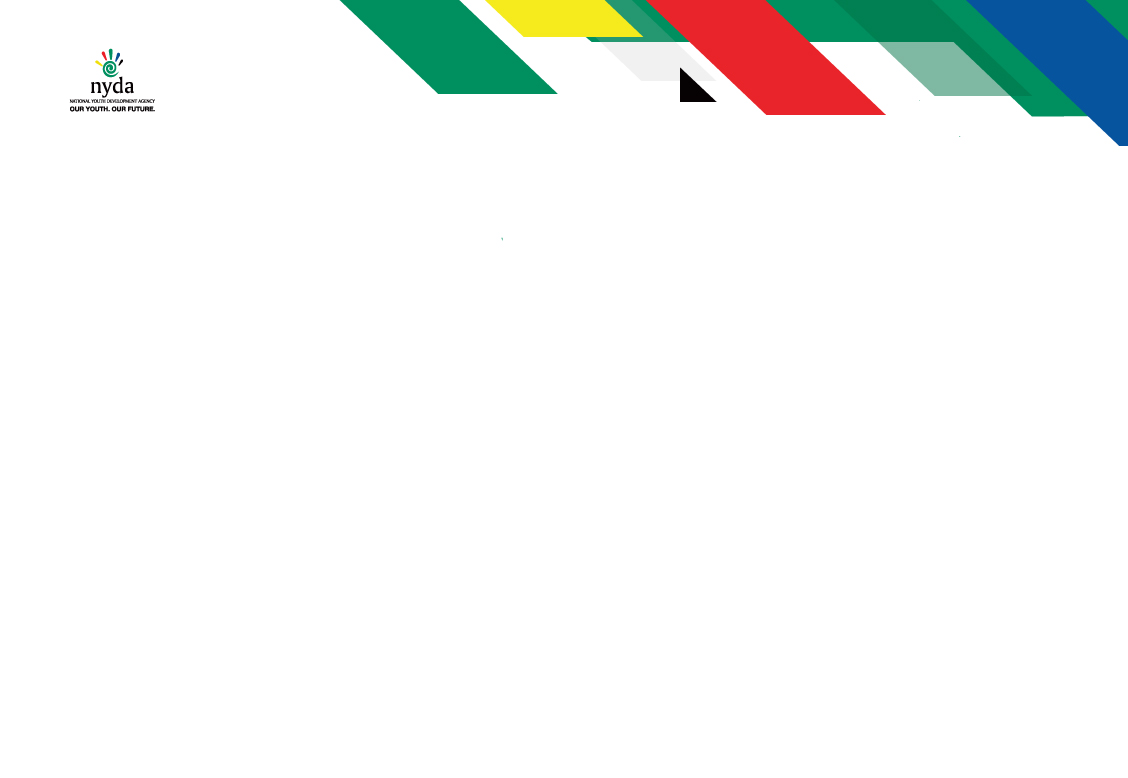 3. FOUR (4) STAGE EVALUATION PROCESS
Mandatory criteria (Stage one)
During the administrative/eligibility assessment, failure to provide any mandatory information as requested on page 22 will result in the proposal being deemed non–responsive.
Functionality criteria (Stage two)
Corporate office space (Max 20 points)
 No extra points will be allocated for proposed office space above 4500sqm. Excess office space will be deemed to be provided for free and must not be included in the price schedule. 
Proof of ownership (title deed or signed letter from the municipality with property details)
Where an estate agent is bidding, the proof of ownership must be supported by the traceable letter from the landlord granting the estate agent permission to bid. 
Company experience (Max 20 points)
Positive  testimonial  letters from current or  previous tenants, dated within the past 10 years.
(4 letters to obtain full points)
Methodology and approach (Max 60 Points)
The general maintenance or mitigation plan of the proposed corporate office space as per    2.8(Max 30 points) 
Please note that the Form of Evidence for Head Office tender documents refers to “Methodology and approach detailing the general maintenance or mitigation plan as indicated on item 2.7 of the scope of work.” . The items referred to are on 2.8 and not 2.7
The full professional team as per 2.5 above (Max 20 points)
NB: Bidders who fail to obtain a minimum threshold on functionality of 65% will be disqualified from Further Evaluation
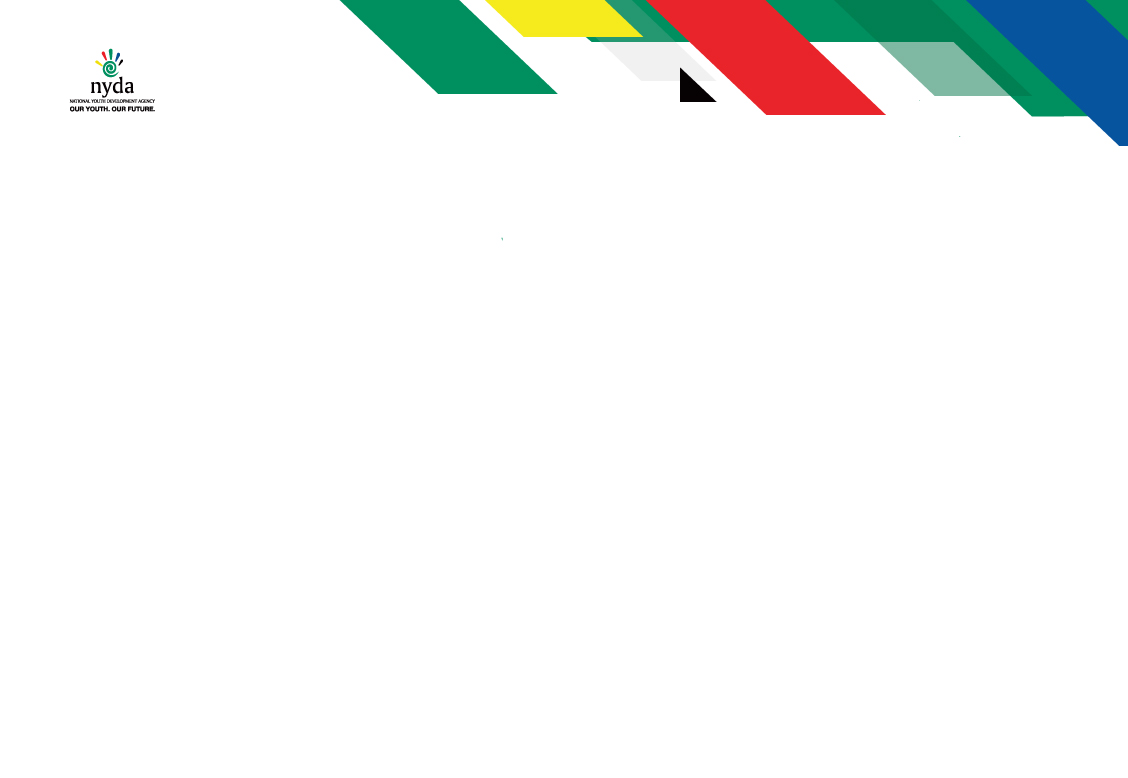 3.  FOUR (4) STAGE EVALUATION PROCESS CONTINUES…
Stage three
NYDA will be doing site visits to verify if the building is in line with NYDA Requirements
Verifying information as per corporate office space requirements item 2.6
Reviewing the draft lease agreements in relation to NYDA requirements.
Reviewing floor plan in line with NYDA requirements.
Stage Four - Price and Specific Goals 
Bidders will be evaluated based on 80/20 preferential points system, where 80 points will be used for price including all applicable taxes and 20 points are allocable to Specific Goals.(SBD 6.1)
Bidder must price according to the price schedule provided.
Breakdown on costs should be provided, where necessary;
The bidder (Landlord) must provide an allowance towards the Tenant’s installation which is  equivalent of five months rental fee at no cost to NYDA. 
The price schedule must be completed in non-erasable ink and the use of correction fluid/tape is not permitted;
All prices quoted will remain firm for the first twelve (12) months, after anniversary date, the estimated price increase and percentage for remaining years will be fixed at 6,8% for bidding purposes, however, the actual increase will be determined by Consumer Price Index (CPI) or negotiated with the successful bidder.
NYDA will pay for proposed office space up to between 4000sqm and 45000sqm. Excess office space will be deemed to be provided for free and must not be included in the price schedule.
Prices tendered must be valid for 120 days and must be for 7 years including provision for price increase; 
Bidders are to bring the total amount from the pricing schedules above to the final summary and add the provision for tenant installation costs to total bid price;
Pricing should include VAT and must be in South African Rand.
NB: Bidder must comply with the price instruction as indicated on page 24
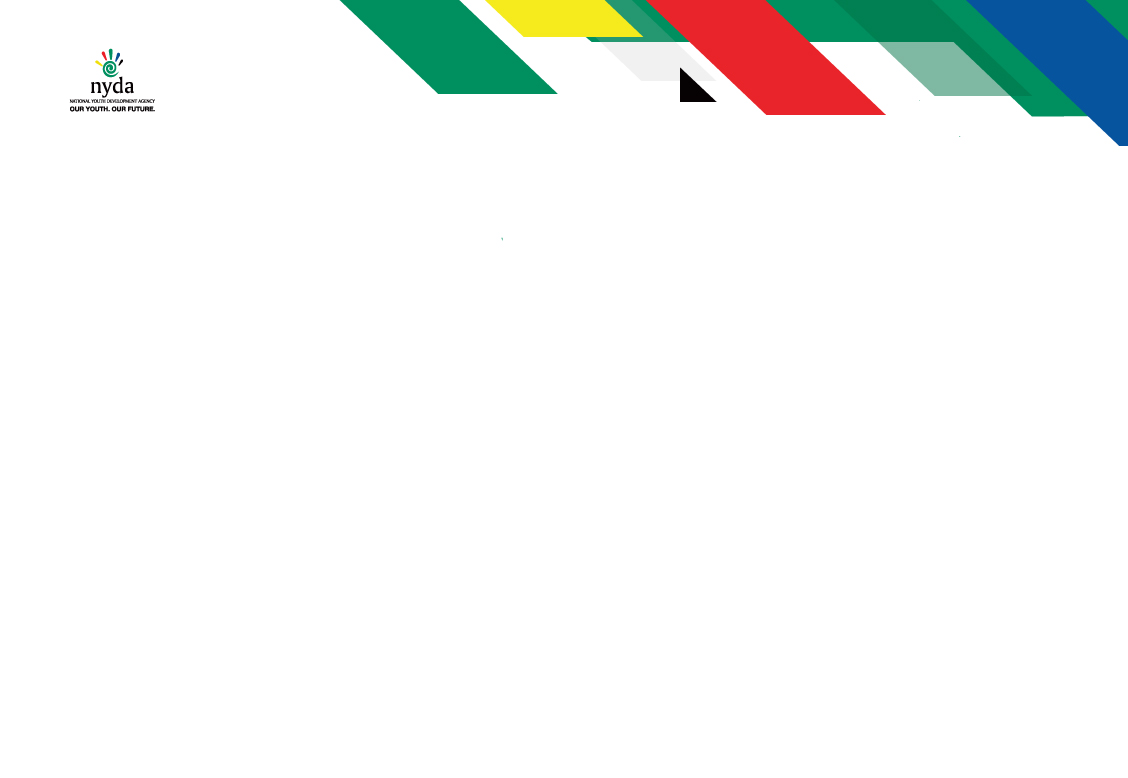 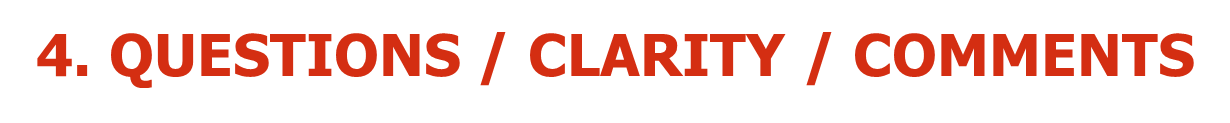